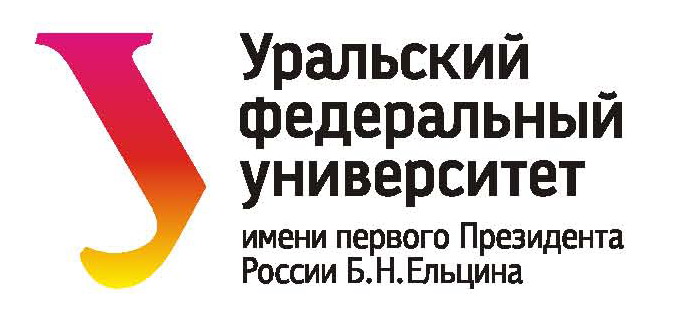 ИТОГИ  НАУЧНОЙ  РАБОТЫ 
УНИВЕРСИТЕТА  ЗА  2012  год
Проректор по науке
Кружаев В.В.
25 марта 2013 г.
План презентации
2
Основные показатели научной деятельности УрФУ в 2012 году в сравнении с 2011 годом
Требования к показателям научной деятельности для участия в конкурсе на государственную поддержку для повышения международной конкурентоспособности
Программа развития УрФУ в 2013 г., направление 2.1
Мероприятия по улучшению показателей, проекты развития, направления дальнейшей работы
0
3
Основные показатели научной деятельности УрФУ в 2012 году в сравнении с 2011 годом
Показатели эффективности и результативности в области научно-исследовательской деятельности
4
Общие затраты на научно-исследовательскую деятельность в 2012 г.
5
в т.ч.
в т.ч.
в т.ч.
в т.ч.
в т.ч.
в т.ч.
Структура финансирования НИР 2012 г./2011 г.
6
Средства из федерального 
и областного бюджета
Средства зарубежных источников
37,6 / 9,0 
млн. руб.
Программы по государственной поддержке ведущих российских вузов 
90,9 / 42,9
млн. руб.
Средства российских хозяйствующих субъектов
335,5 / 177,8
млн. руб.
Правительство Свердл. области
4,9 / 4,1
млн. руб.
РФФИ, РГНФ
47,8 / 29,9
млн. руб.
Минобразования и науки
236,3 / 245,9
млн. руб.
Госзадание
 92,6 / 99,8
млн. руб.
Проекты РФФИ
42,9 / 26,4
млн. руб.
Институты
233,0 / 141,9 
млн. руб.
Региональный
Конкурс
«Урал»
4,2 / 3,8
млн. руб.
Зарубежные контракты и гранты
37,6 / 9,0 млн. руб.
Развитие инновационной инфраструктуры в российских вузах
(Пост. № 219)
42,9 / 42,9 млн. руб.
Развитие кооперации российских вузов и производственных предприятий
(Пост. № 218) 
32,0 / 34,0
 млн.руб.
ФЦП
86,1 / 120,7
млн. руб.
Проекты РГНФ
4,9 / 3,5
млн. руб.
Программа
“Экология”
0,7 / 0,3 млн. руб.
Оборудование для новых научных лабораторий
48,0 / 0 млн. руб.
Гранты для поддержки ведущих ученых
(Пост. № 220)
51,0 / 17,0
млн. руб.
Другие фонды
0,3 / 1,9  млн. руб.
ВСЕГО:
753,0 млн. руб.
768 тем
Собственные средства 
70,2 / 0 млн. руб.
Гранты Президента
6,6 / 8,4
млн. руб.
Выполнение НИР в 2012 году по источникам финансирования
7
Выполнение НИР по  институтам, внешние источники, тыс. руб.
8
Распределение объёмов НИР между институтами, внешние источники
9
Выполнение НИР по  институтам на 12.12.2012 (млн. руб.)
10
Удельный объём выработки по институтам из внешних источников
11
Выработка по УрФУ: 	на 1 НПР – 173,9 тыс.руб (2011 г. – 138 тыс. руб)
		на 1 ППС – 183,8 тыс.руб (2011 г. - 154 тыс. руб)
Удельный объём выработки по институтам из внешних источников
12
Сведения о грантах и научных контрактах с иностранными организациями (фирмами)
13
Активность подачи заявок на конкурсы в 2012 году
14
Общее число заявок и грантов в РФФИ по федеральным университетам в 1993-2012 гг
15
[Speaker Notes: все штатные сотрудники университета
а также совместители, имеющие ученую степень, занимающие не менее 0,1 ставки.]
Процент выигранных 
грантов РФФИ
За двадцать лет проведения конкурса «а» средний коэффициент прохождения (отношение числа полученных грантов к общему числу поданных заявок) для университетов - лидеров из числа федеральных университетов составляет примерно 0,3, что соответствует среднему значению по конкурсу «а» в целом. По другим федеральным университетам этот показатель колеблется от 0,07 до 0,18.
16
[Speaker Notes: все штатные сотрудники университета
а также совместители, имеющие ученую степень, занимающие не менее 0,1 ставки.]
Гранты в рамках молодежной 
программы РФФИ 2012 года
17
[Speaker Notes: все штатные сотрудники университета
а также совместители, имеющие ученую степень, занимающие не менее 0,1 ставки.]
Публикационная активность сотрудников УрФУ, индексируемых в базах данных SCOPUS и WOK
18
Количество статей, написанных сотрудниками университета в расчете на среднесписочную численность (ППС и НР)
19
Количество сотрудников, принимающих участие в написании статей, цитируемых в БД Scopus и WOK
20
Количество сотрудников, принимающих участие в написании статей, цитируемых в БД Scopus и WOK
21
Доля публикаций УрФУ в изданиях с различным импакт-фактором, %
22
Web of science: публикационная активность федеральных университетов России (Общее число публикаций за период с 2001 по 2011 гг.)
23
Компетенции ученых УрФУ по данным SciVal Spotlight
24
Компетенции ученых институтов по данным SciVal Spotlight
25
Результаты конкурсов на проведение научных исследований аспирантами, молодыми учеными и кандидатами наук УрФУ (2012 г.)
26
Результаты конкурсов на проведение научных исследований аспирантами, молодыми учеными и кандидатами наук УрФУ (2012 г.)
27
Целевая аспирантура
28
Целевая аспирантура УрФУ - форма подготовки кадров высшей квалификации для последующей педагогической и научно-исследовательской работы в УрФУ.
Надбавка к стипендии в размере 12,0 тыс. руб. в месяц; оплачивается до трех краткосрочных командировок в пределах РФ; вознаграждение за защиту диссертации в срок в размере десяти государственных стипендий; научному руководителю за защиту в срок в размере пяти должностных окладов.
В 2012 г. Обучалось 69 целевых аспирантов, 16 завершило обучение (на сегодня защитилось 8 из них – 50%, остальные должны защититься до осени 2012 г.). Поступило 23 новых целевых аспиранта, всего сейчас в целевой аспирантуре обучается 75 человек, из которых 27 заканчивают обучение в 2013 г.
Необходимо развивать систему обучения в целевой аспирантуре, обновлять целевую докторантуру.
Работа диссертационных советов УрФУ
29
В объединенном вузе в 2011 г. стали работать 27 диссертационных советов по 62 научным специальностям, по 12 отраслям наук.
В 2012 г. в соответствии с новым Положением о диссовете в УрФУ была приостановлена деятельность 14 советов. В конце года 9 из них возобновили свою работу и в настоящее время работает 22 диссовета. Документы на 5 советов находятся на рассмотрении. 
В 2011 г. в советах УрФУ состоялось 153 защиты, в том числе 22 докторские, в 2012 – 128, в том числе 22 докторские.
В настоящее время на комиссии совета ректоров УрФО защищены все 27 советов УрФУ, получено одобрение введения в них новых специальностей. ВАК продолжает работу по оптимизации сети диссертационных советов.
Определены источники финансирования деятельности диссертационных советов УрФУ в 2012 г.
Подготовлено новое Положение о возмещении затрат по защитам диссертаций в диссоветах УрФУ внешними соискателями. 
В соответствии с требованиями ВАК проведена работа по внедрению системы «Антиплагиат», проведено обучение руководства всех диссоветов УрФУ работе в этой системе.
0
30
Требования к показателям научной деятельности для участия в конкурсе на государственную поддержку для повышения международной конкурентоспособности
Требования к отбору вузов
31
0
32
Программа развития УрФУ        в 2013 г., направление 2.1
Средства Программы развития по направлению 2.1 в 2013 г., млн. руб.
33
ПРОТОКОЛ № 68 Заседания Координационного совета Программы развития УрФУ  04.03.2013 г., Екатеринбург
Объемы софинансирования и средства Программы развития, выделенные институтам для приобретения научного оборудования в 2013 г.
34
ПРОТОКОЛ № 68 Заседания Координационного совета Программы развития УрФУ  04.03.2013 г., Екатеринбург
0
35
Мероприятия по улучшению показателей, 
проекты развития,
 направления дальнейшей работы
Проблемы развития научной деятельности в УрФУ
36
Недостаточный объем НИОКР для Университета федерального масштаба – претендента на попадание в Топ 100 лучших университетов мира. 
Недостаточное количество научных коллективов занимающих  лидирующие позиции в мировой науке в своей области компетенции (29).
Низкая активность молодежи в стремлении повысить свою квалификацию в аспирантуре, особенно по техническим специальностям, малое число аспирантов. 
Более 20 специальностей аспирантуры вынесенных на аккредитацию 2012г. имели по 2 аспиранта за последние 6 лет обучения. Из них значительное количество имеет нулевую эффективность.
Несмотря на увеличение числа статей индексируемых базами Scopus и WoS (657), остается очень низким количество статей опубликованных в журналах с высоким импакт-фактором (25-30% с IF>1). 
Остается неравномерным вклад институтов в научное развитие УрФУ. Всего 5 институтов из 16-ти приносят более 80% объемов НИР и публикаций в зарубежных изданиях.
Задачи развития научной деятельности на 2013 год
37
Дальнейшее увеличение объёмов научных исследований и расходов на научную деятельность за счет внешних и внутренних источников финансирования.
Развитие научно-образовательного взаимодействия с УрО РАН, систематизация и актуализация имеющихся соглашений.
Развитие аналитической деятельности в сфере организации и развития науки.
Создание дополнительных механизмов активизации публикационной активности сотрудников в изданиях, индексируемых в базе данных Scopus и Web of Science.
Развитие научных журналов УрФУ, входящих в настоящее время в перечень ВАК, для создания условий для защит диссертаций аспирантами и докторантами университета и продвижения в международных рейтингах.
Количественное и качественное развитие аспирантуры, как источника научных кадров УрФУ.
Задачи развития научной деятельности на 2013 год
38
Систематизация системы и работы научных структурных подразделений, центров коллективного пользования, научно-образовательных центров.
Подготовка и прохождение Университетом процедуры лицензирования видов деятельности в сфере государственного оборонного заказа.
Развитие работы по международному научному сотрудничеству (совместная аспирантура, научные проекты с зарубежным финансированием и т.д.)
Усиление стратегического партнерства с государственными корпорациями, федеральными унитарными предприятиями с расширением участия УрФУ в технологических платформах, программах инновационного развития госкорпораций и предприятий  с государственным капиталом.
Организационное развитие службы проректора по науке, служб заместителей директоров институтов по науке.
Проекты и мероприятия по развитию публикационной активности и международного научного сотрудничества
39
Корректировка размера выплат за публикации, которые индексируются базами научного цитирования Scopus и Web of Science.
Создание центра лингвистической поддержки научно-публикационной активности преподавателей и научных сотрудников УрФУ.
Создание информационно-аналитической системы поддержки принятия решений по развитию участия научных групп в научных кластерах и повышения числа компетенций на карте науки УрФУ на основе информации из наукометрических баз данных SciVal Spotlight и InCites.
Проект развития научного издательства и научных журналов УрФУ.
Создание системы поддержки привлечения внебюджетных средств фондов и организаций (фандрайзинга) в области научно-исследовательской деятельности.
Создание условий для развития в УрФУ программ двойной аспирантуры с зарубежными университетами.
Проведение работы по обеспечению полного представления документов УрФУ в РИНЦ.
УрФУ – грантодатель.
Внутренние мероприятия и проекты развития в сфере науки и организационной деятельности
40
Развитие системы грантов (скидок, стипендий) для обучения в аспирантуре УрФУ.
Совершенствование системы целевой аспирантуры и докторантуры (дополнительные требования к аспирантам, положение о докторантуре).
Подготовка регламента проведения НИОКР и смежных работ в УрФУ (порядок оформления, учет, сопровождение, ответственность служб).
Организационное развитие и упорядочение работы ЦКП и НОЦ УрФУ.
Развитие системы централизованных сервисов для обеспечения работы исследователей.
Повышение квалификации кадрового резерва науки (в.т.ч., семинары по подготовке статей к публикациям в международных журналах, по фандрайзингу международных средств, по работе с наукометрическими базами данных и т.д.).
Повышение статуса научного сотрудника в УрФУ (включение в рейтинг для стимулирования).
Введение должности преподавателя-исследователя для ведущих научных школ.
Корректировка размера выплат
41
Научные журналы УрФУ
42
43
Спасибо за внимание!